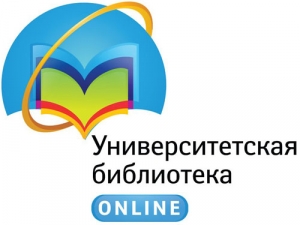 Руководство пользователя

2020
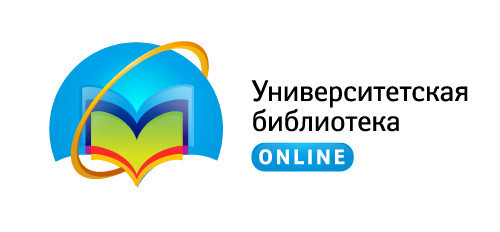 Уважаемые пользователи!
Научная библиотека СВФУ приглашает Вас в ЭБС «Университетская библиотека онлайн»
    В базовой коллекции ресурса доступно более 130000 электронных книг, учебников для ВУЗов, ССУЗов, школ, а также научные монографии, периодика, в т.ч. журналы ВАК, энциклопедии и словари.
Есть  разделы  «Аудиокниги» (более 2500 аудиокниг), Арт-портал «Мировая художественная культура», Артотека и  «Студенческая наука» (более 1800 сборников и отдельных публикаций студенческих научных работ, дипломных и курсовых проектов в помощь студенту)
Предлагаем Вашему вниманию инструкцию по регистрации и работе в данном портале.
1. Войдите на страницу  https://biblioclub.ru/ Нажмите кнопку «Регистрация», которая находится в правом верхнем углу страницы сайта.
2. Заполните поля формы регистрации3. В поле «Тип профиля» выберите свой профиль (студент или преподаватель). На указанный Вами e-mail придет письмо с ссылкой для активации аккаунта. Логин должен состоять из букв русского или латинского алфавита и/или цифр. Допустимая длина логина – от 7 символов.4. После заполнения всех полей нажмите на кнопку «Зарегистрироваться».
3. Если в процессе регистрации была допущена ошибка, система вернёт Вас на страницу формы регистрации и подскажет, где именно была допущена ошибка.
4.  После регистрации Вам на эл. почту придет письмо со ссылкой для активации учетной записи. В открывшемся окне введите свои регистрационные данные (логин/пароль). Чтобы не допустить ошибку при вводе пароля, воспользуйтесь функцией "Показать/скрыть пароль":Если Вы забыли пароль, воспользуйтесь сервисом "Восстановление пароля пользователя".
5. Работа с найденным изданиемДля подбора литературы воспользуйтесь поиском по сайту. Введите свой запрос в поисковую строку и выберите один из выше предложенных вариантов.При выборе варианта из раздела "Авторы" Вы попадете на страницу описания данного автора.
6.  Для более детального подбора литературы воспользуйтесь расширенным поиском.
7. Чтение книгДля работы с книгой воспользуйтесь панелью инструментов.
8. Поиск по книгеВведите в поисковое поле запрос и нажмите кнопку «Найти». В результате Вы увидите номера страниц книги, где встречается искомое слово
9. СервисыПри работе с книгой можно делать закладки, создавать цитатники и воспользоваться каталогом книг.10. ЦитатникиСоздайте цитатник, кликнув на «Добавить новый цитатник» в информационном блоке книги:
11.Откройте форму заполнения цитатника, кликнув по его названию.
12. Чтобы получить текст страницы, воспользуйтесь функцией «Показать/скрыть текст страницы». Скопируйте (или перетащите) текст в поле «Цитата». В поле "Комментарий" Вы можете добавить свой комментарий к цитате.
13. ЗакладкиОткройте страницу на которую необходимо установить закладку.  Для создания закладки кликните на «Установить закладку» в информационном блоке книги.  Чтобы перейти на нужную страницу, кликните на название закладки.Просмотреть все созданные закладки можно в личном кабинете во вкладке "Закладки".
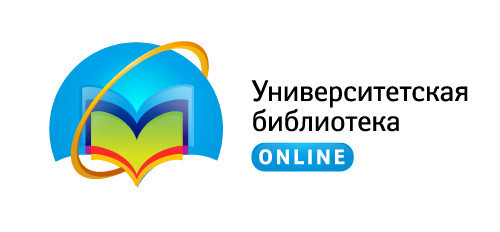 Благодарим за внимание!




                                                   Подготовила вед.библиотекарь Иванова Т.И